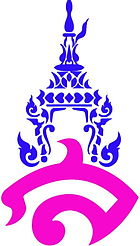 โรงเรียนสาธิตมหาวิทยาลัยราชภัฏสวนสุนันทา(ประถม)
ชั้นประถมศึกษาปีที่ 5/2
ภาคเรียนที่ 1 ปีการศึกษา ๒๕๕๙
วิชาศิลปะ
ผู้สอน อ. ภาวิณี  โสระเวช
กลุ่ม Mom is my heart
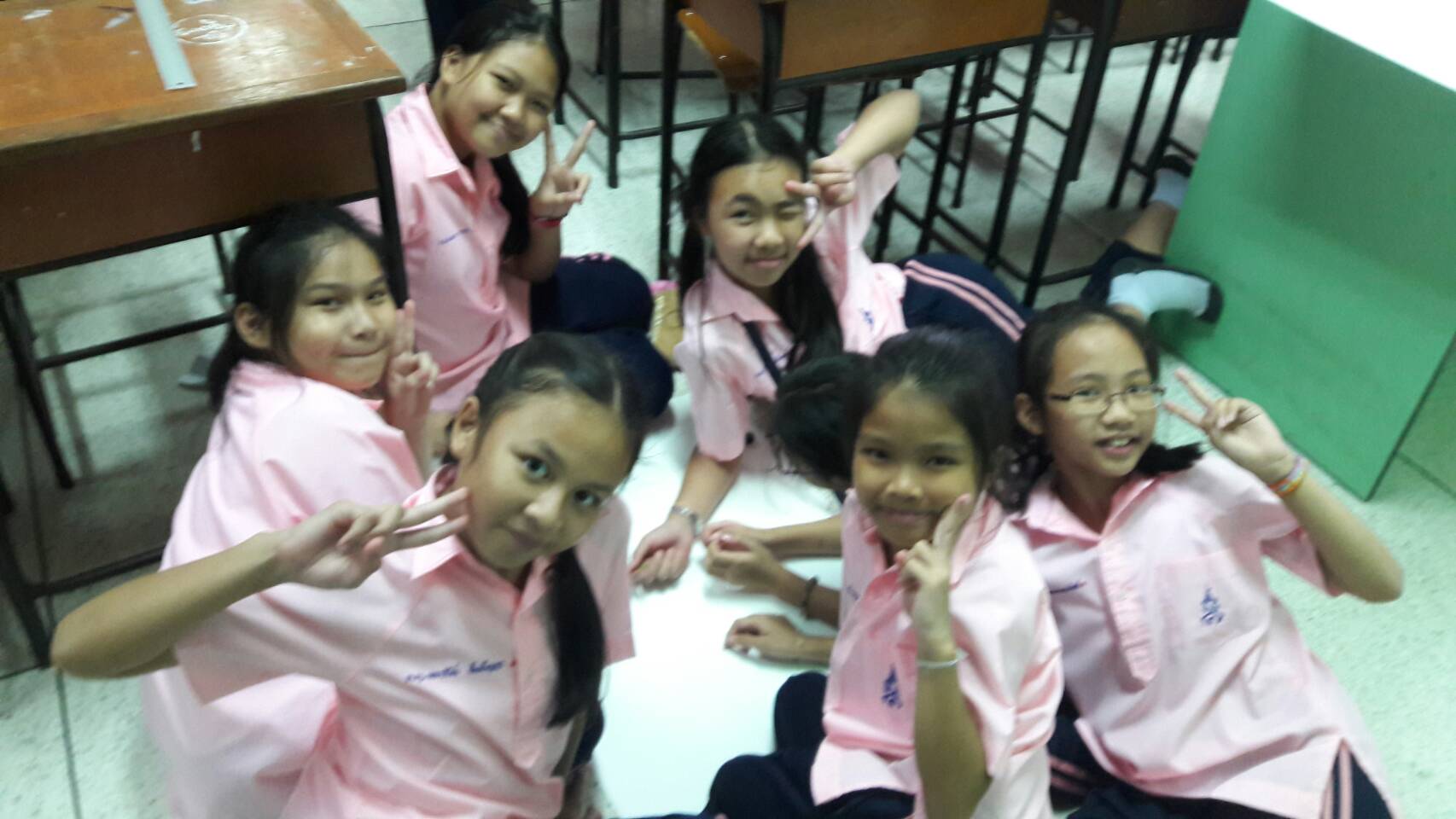 จัดทำโดย ป.5/2 สมาชิกกลุ่ม
1.ด.ญ.นลินนิภา  สมันตกล เลขที่ 21      4.ด.ญ.วันฟ้าใหม่  ป้อมเสมาพิทักษ์ เลขที่ 24
2.ด.ญ.พรปวีณ์  ชัยปัญญา เลขที่ 22      5.ด.ญ.สุทัศนีวรรณ  อุดมลาภประสิทธิ์ เลขที่ 27
3.ด.ญ.พิมพ์กนก  รากบัว เลขที่ 23         6.ด.ญ.ณัฐรดา  คล้ายอุดม เลขที่ 28
7.ด.ญ.วริศรา  เพ็งพูล เลขที่ 29
ระหว่างที่ อ. สอน
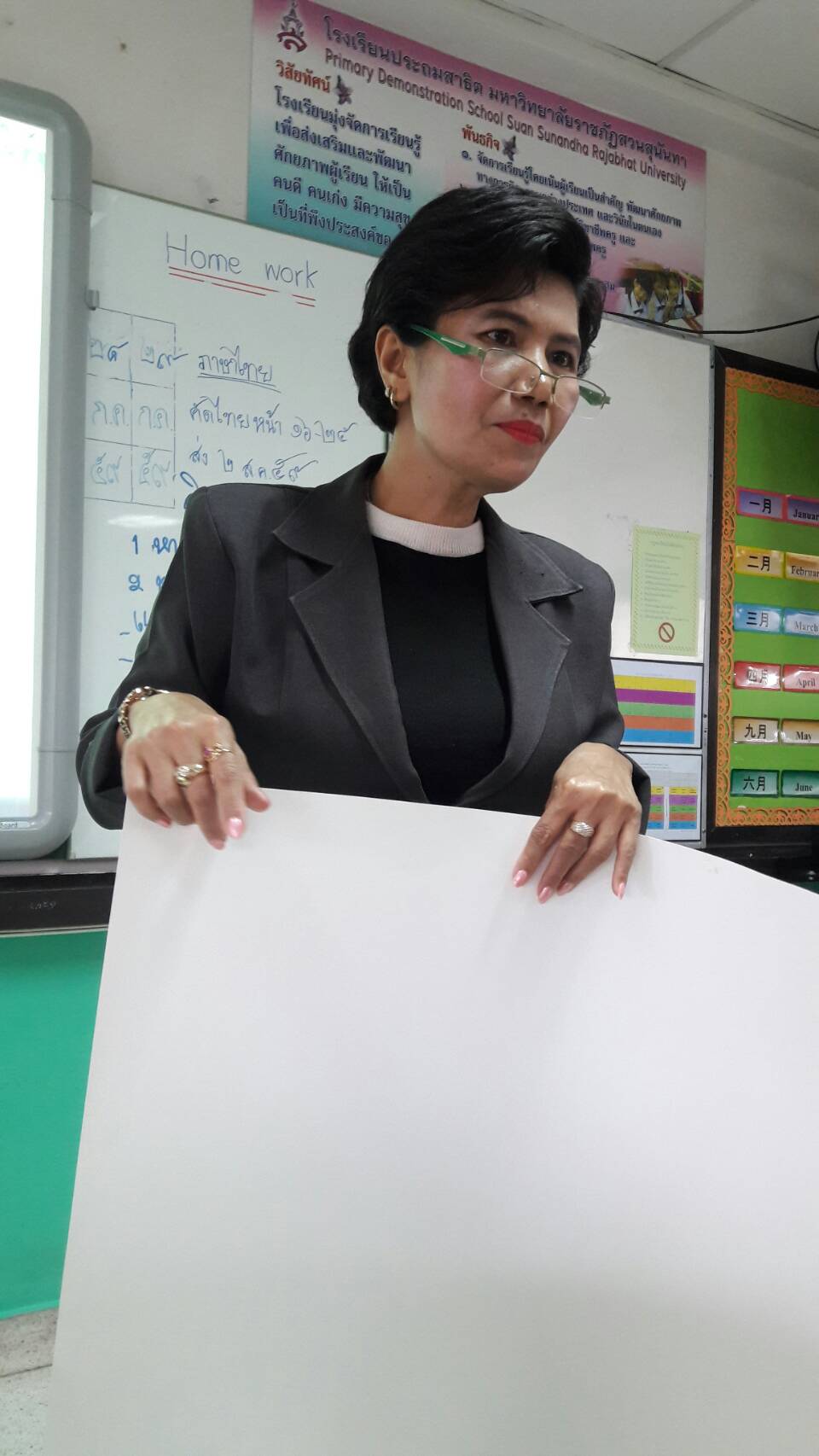 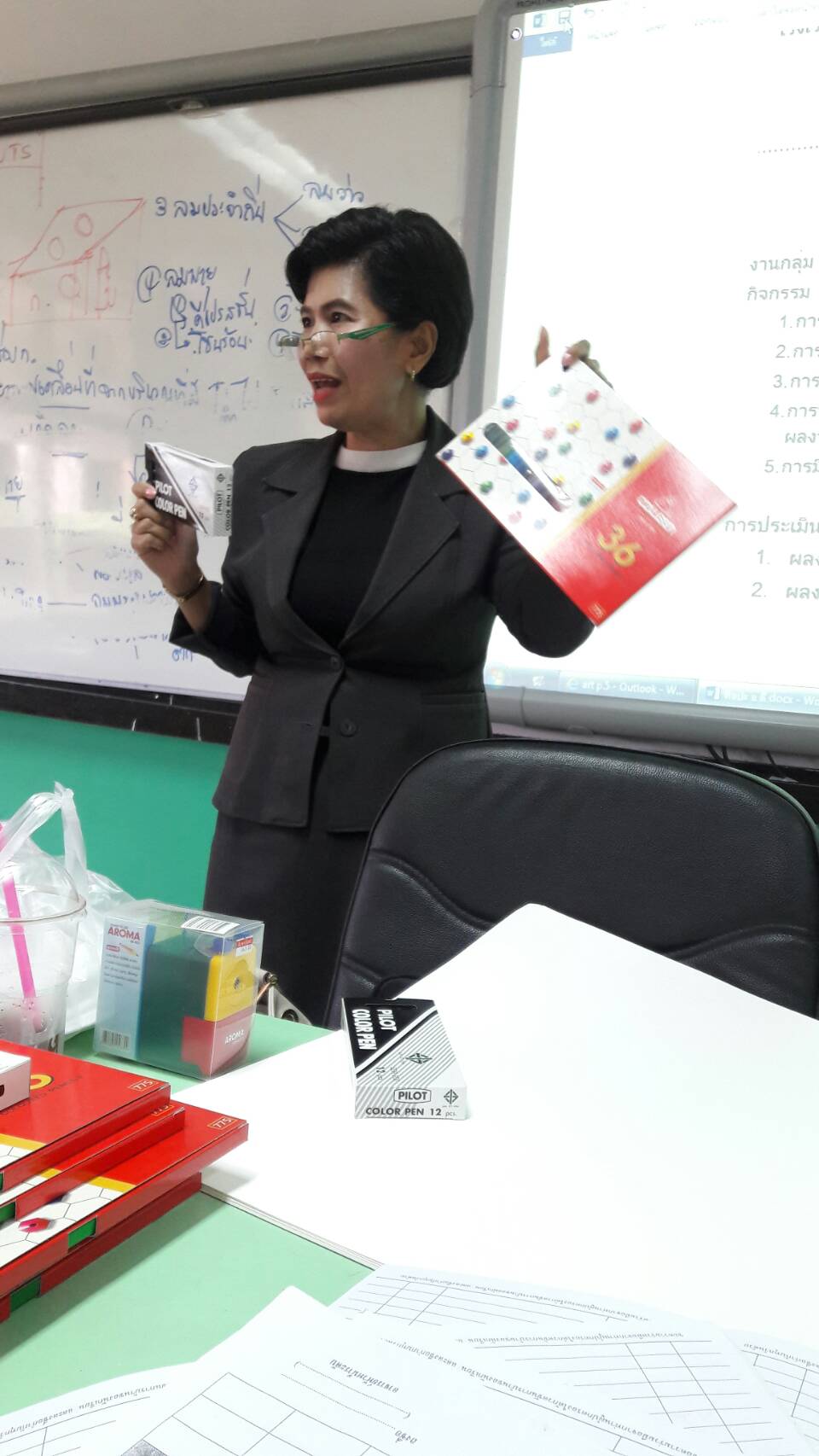 ขั้นตอนที่1 ฟังแล้วเริ่มร่างผลงาน
ขั้นตอนที่2 ช่วยกันตั้งชื่อผลงานและคำขวัญของผลงานโดยให้สอดคล้องกับรูปภาพ
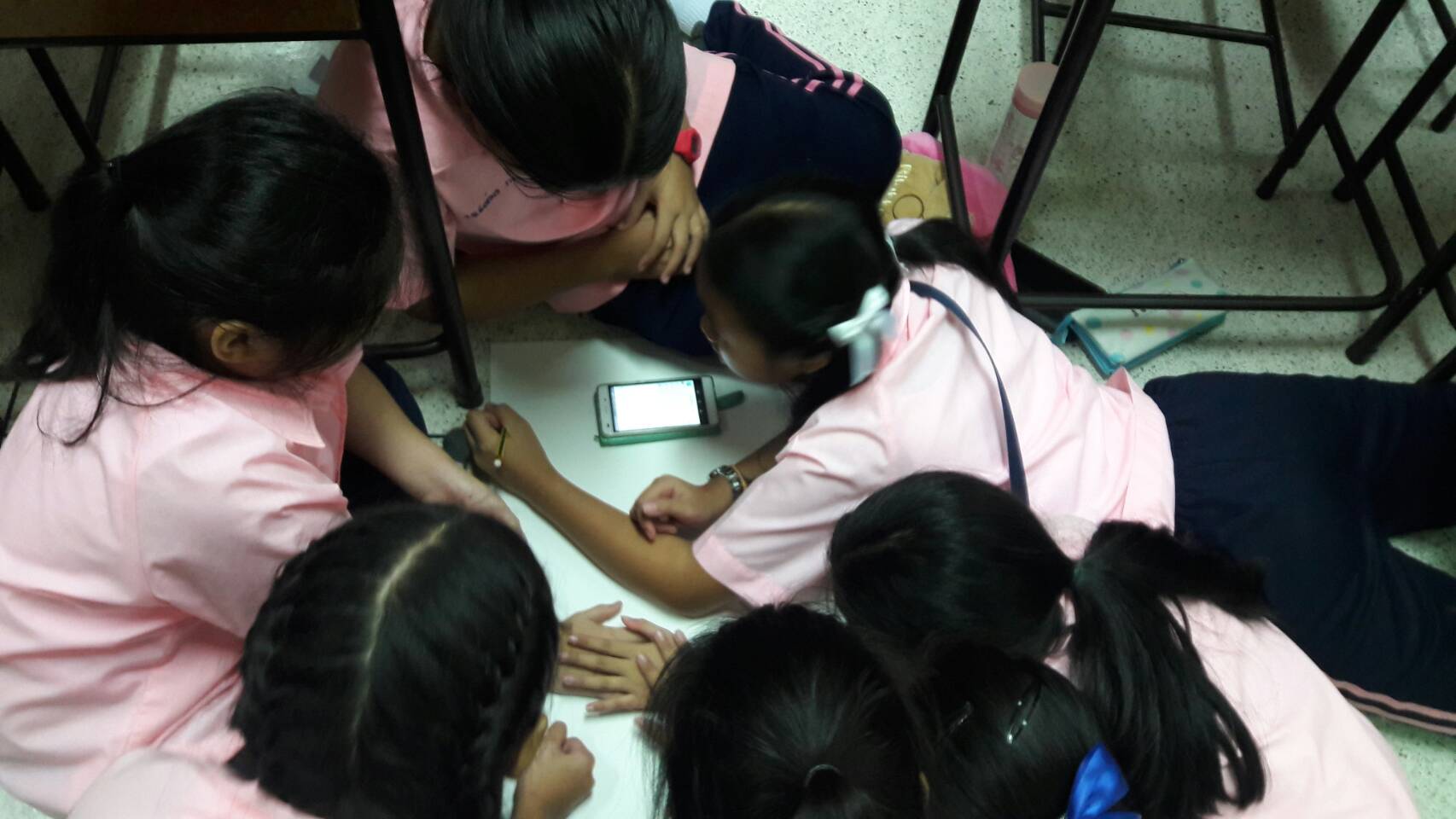 ขั้นตอนที่ 3 เริ่มระบายสี
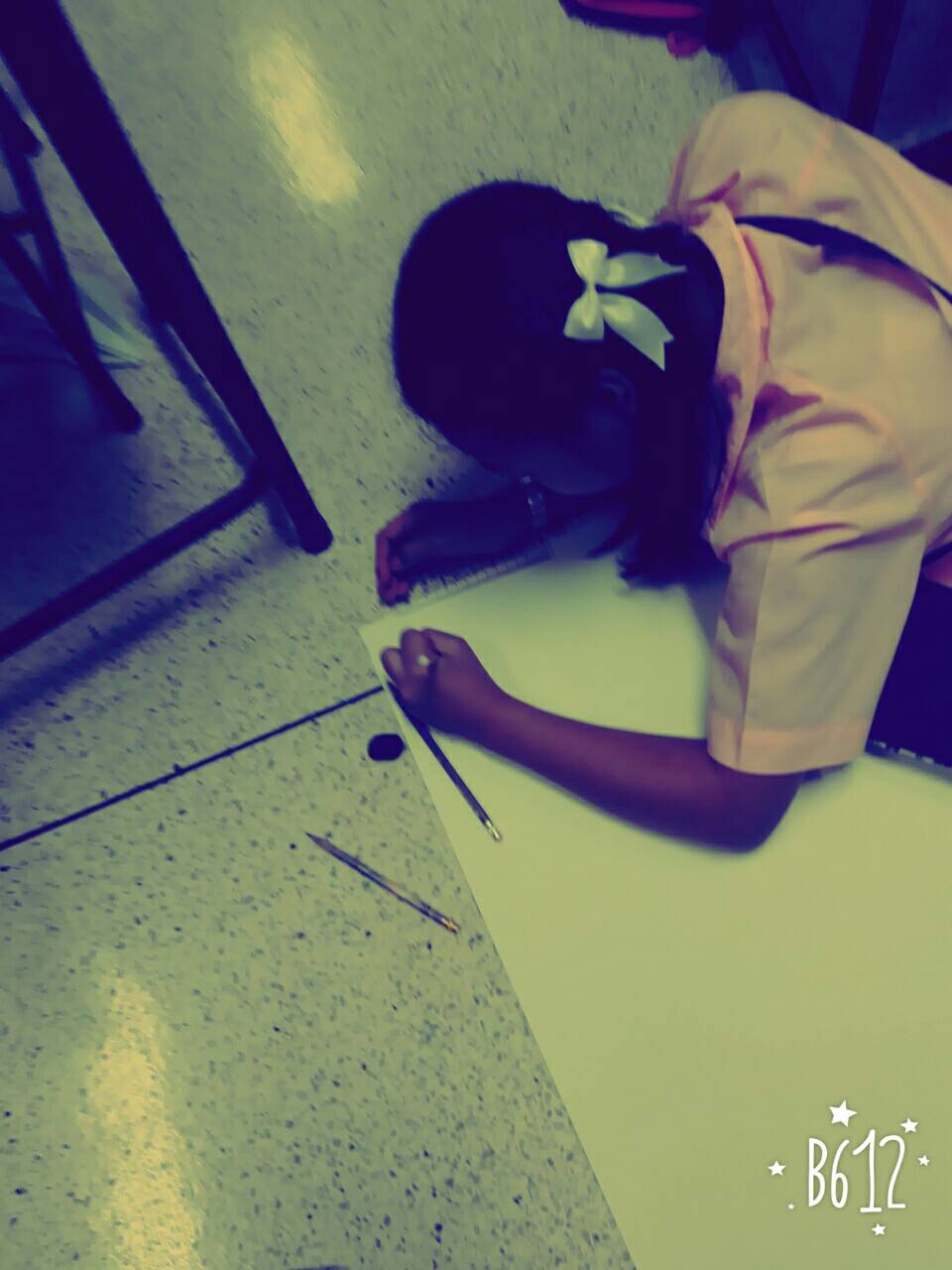 การทำงานโดยรวม
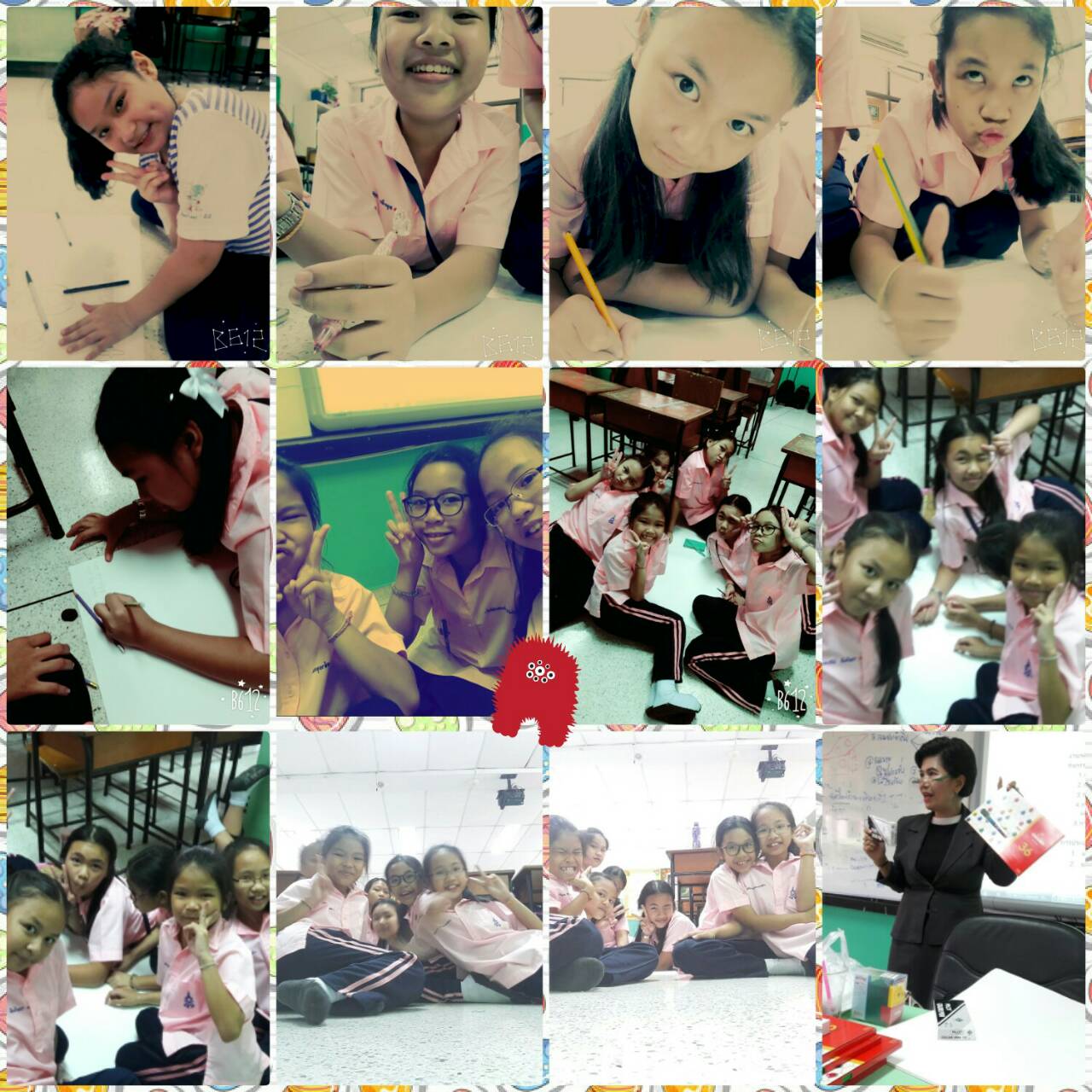